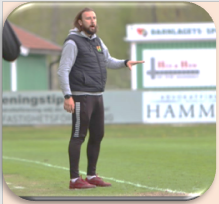 JUSUF ZUKIC
08/09/1983
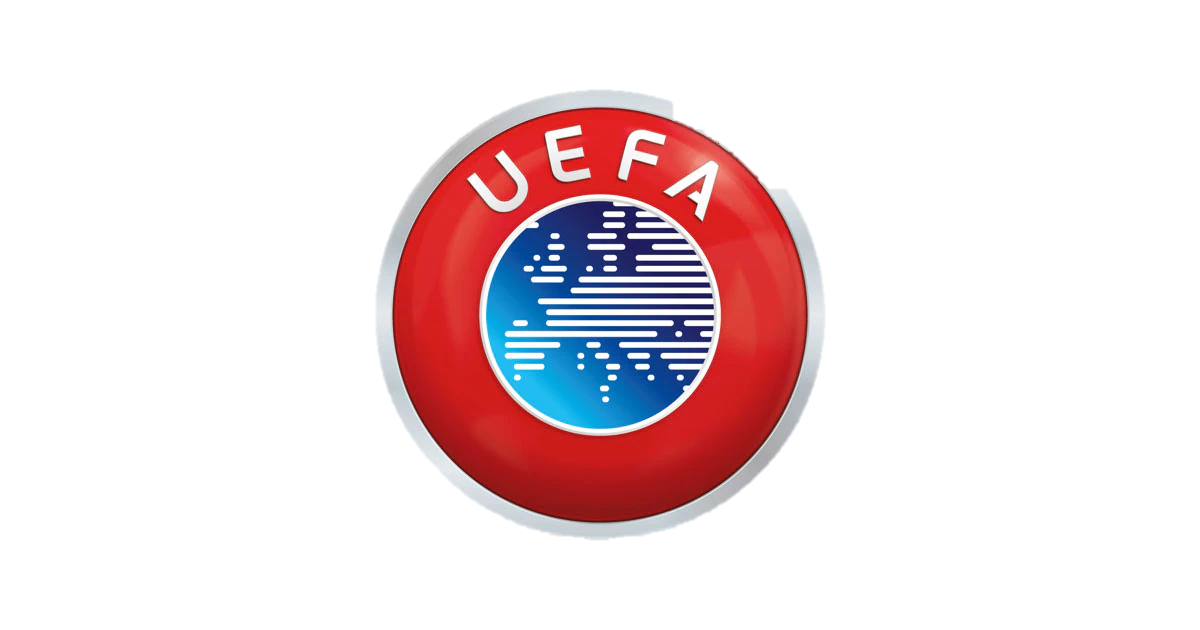 UEFA A Licenced football coach
Email: jusufzukic1234@gmail.com

Tel:    +46720109626

Twitter: https://twitter.com/JusufZukic?t=MYh5KFrLfAxYeuK_-l0E1A&s=08

Linkedln: https://www.linkedin.com/in/jusuf-zukic-4720b01a7
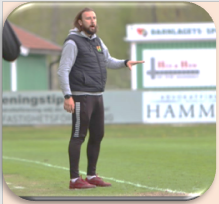 JUSUF ZUKIC
08/09/1983
Email: jusufzukic1234@gmail.com

Tel:    +46720109626

Twitter: https://twitter.com/JusufZukic?t=MYh5KFrLfAxYeuK_-l0E1A&s=08

Linkedln: https://www.linkedin.com/in/jusuf-zukic-4720b01a7
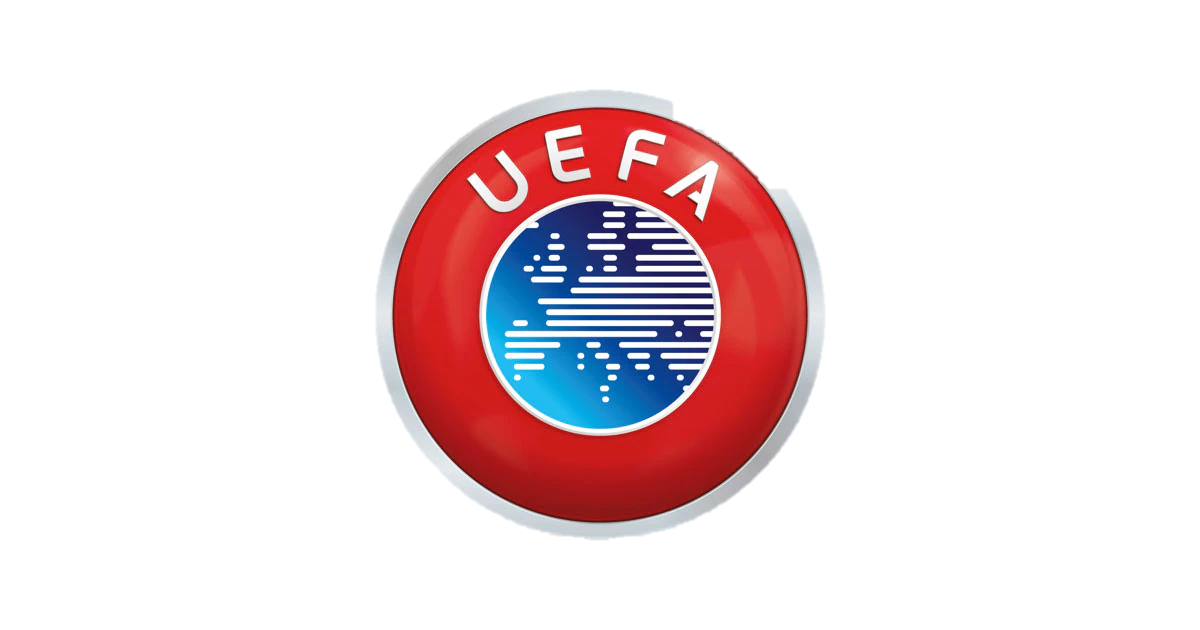 UEFA A Licenced football coach
A dynamic, passionate and advanced football coach who made a successful transition from a 13-year professional playing career to coaching young players and the elite level to professionals in the biggest divisions in Bosnia and Herzegovina. 
 I gained my experience from experienced coaches throughout my career and then in visits to many academies across Europe where I gained experience and new ideas about developing himself and the players. 
Coming to Sweden 2017, he got the opportunity to work in one of the oldest Swedish clubs as a coach in an elite academy.  Working directly with other coaches to maximize player engagement and the club's capacity to produce first team talent. 
 I am  eager to secure a new challenging role within an ambitious club environment in which there is room for future growth, as well as an appreciation and following of modern attacking play and the desire to achieve results on and off the field.
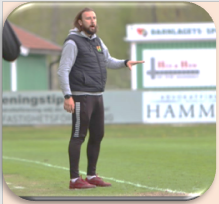 JUSUF ZUKIC
08/09/1983
Email: jusufzukic1234@gmail.com

Tel:    +46720109626

Twitter: https://twitter.com/JusufZukic?t=MYh5KFrLfAxYeuK_-l0E1A&s=08

Linkedln: https://www.linkedin.com/in/jusuf-zukic-4720b01a7
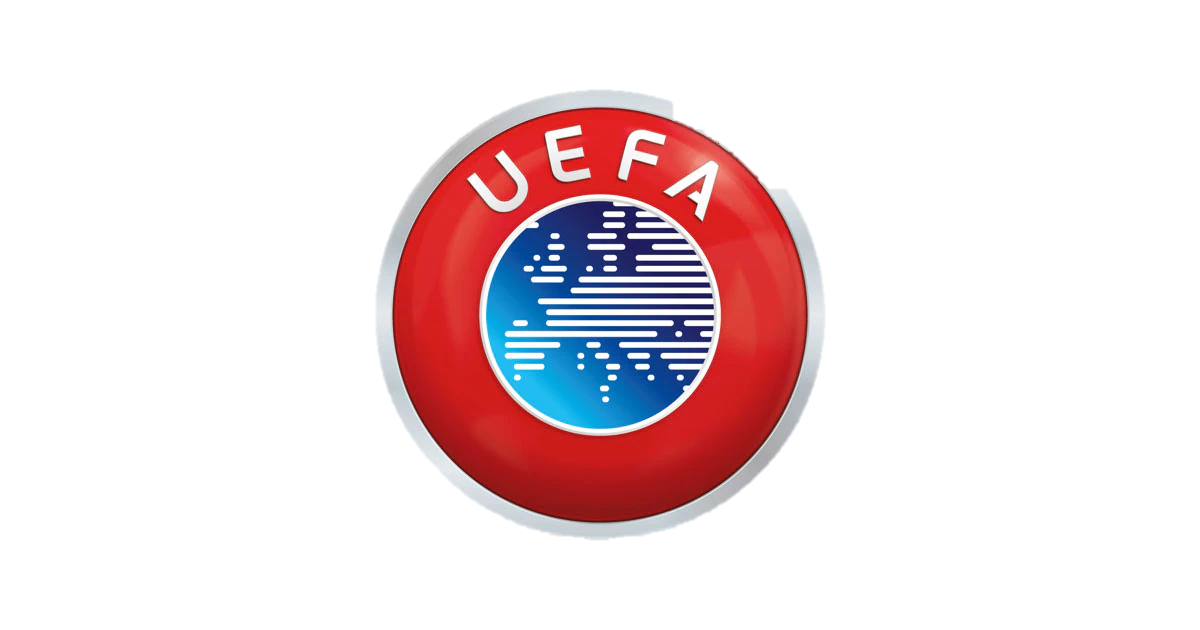 UEFA A Licenced football coach
Professional career as a football player summary
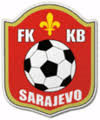 2009-2010  ”FK Kosevsko Brdo” Bosinia and Herzegovina
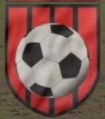 2005-2009  ”FK Orlic Sarajevo” Bosinia and Herzegovina
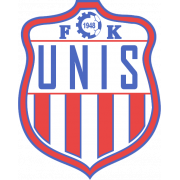 2002-2005  ”FK UNIS” Bosinia and Herzegovina
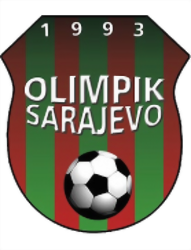 2000-2002  ”FK Olimpik Sarajevo” Bosinia and Herzegovina
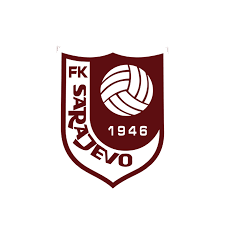 1998-2000  ”FK Sarajevo” Bosinia and Herzegovina
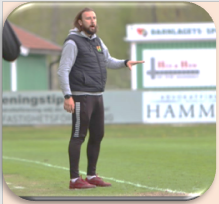 JUSUF ZUKIC
08/09/1983
Email: jusufzukic1234@gmail.com

Tel:    +46720109626

Twitter: https://twitter.com/JusufZukic?t=MYh5KFrLfAxYeuK_-l0E1A&s=08

Linkedln: https://www.linkedin.com/in/jusuf-zukic-4720b01a7
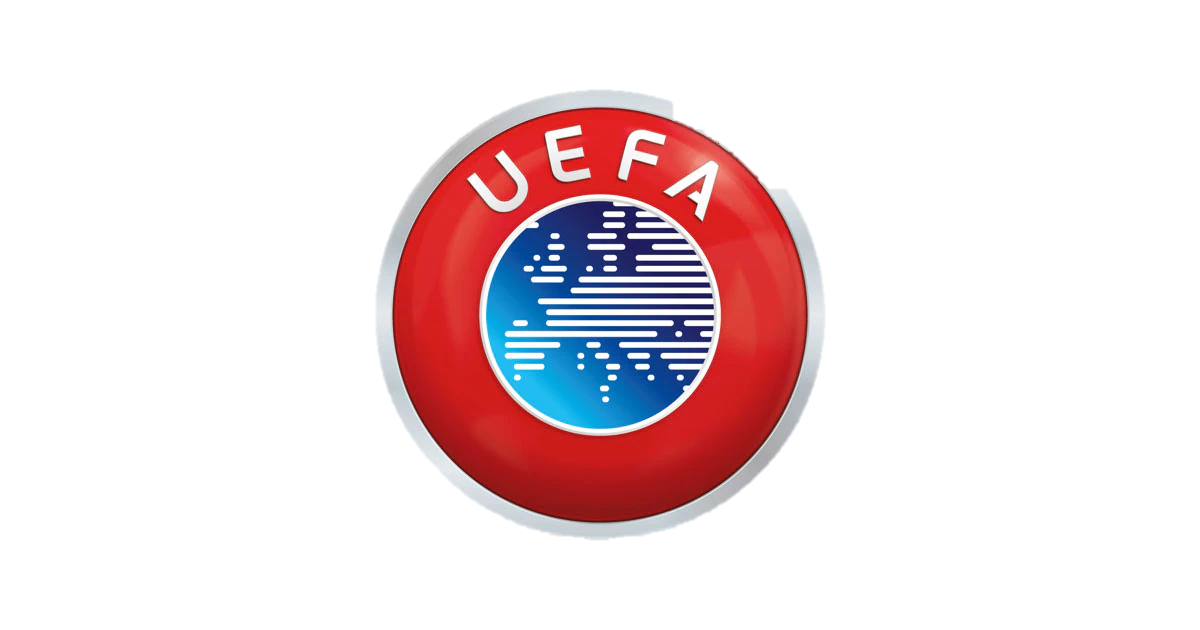 UEFA A Licenced football coach
Choaching career summary
2013-2017  ”Individual coach and scout”
 Individual private coach for the develompent of foodball players
 Scout for the many clubs(scouting of young players)
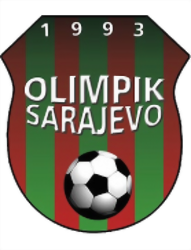 2015-2016  ”FK Olimpic Sarajevo” Bosinia and Herzegovina
First assistaint coach in the A team
2010-2015  ”FK Orlic Sarajevo” Bosinia and Herzegovina
First assistaint coach in the A team
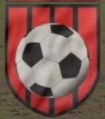 2008-2010  ”FK Orlic Sarajevo” Bosinia and Herzegovina
Foottball coach in school of fotball kids 10-12 years 
Football development coach for kids 13-15
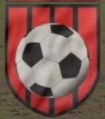 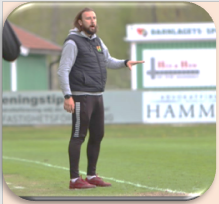 JUSUF ZUKIC
08/09/1983
Email: jusufzukic1234@gmail.com

Tel:    +46720109626

Twitter: https://twitter.com/JusufZukic?t=MYh5KFrLfAxYeuK_-l0E1A&s=08

Linkedln: https://www.linkedin.com/in/jusuf-zukic-4720b01a7
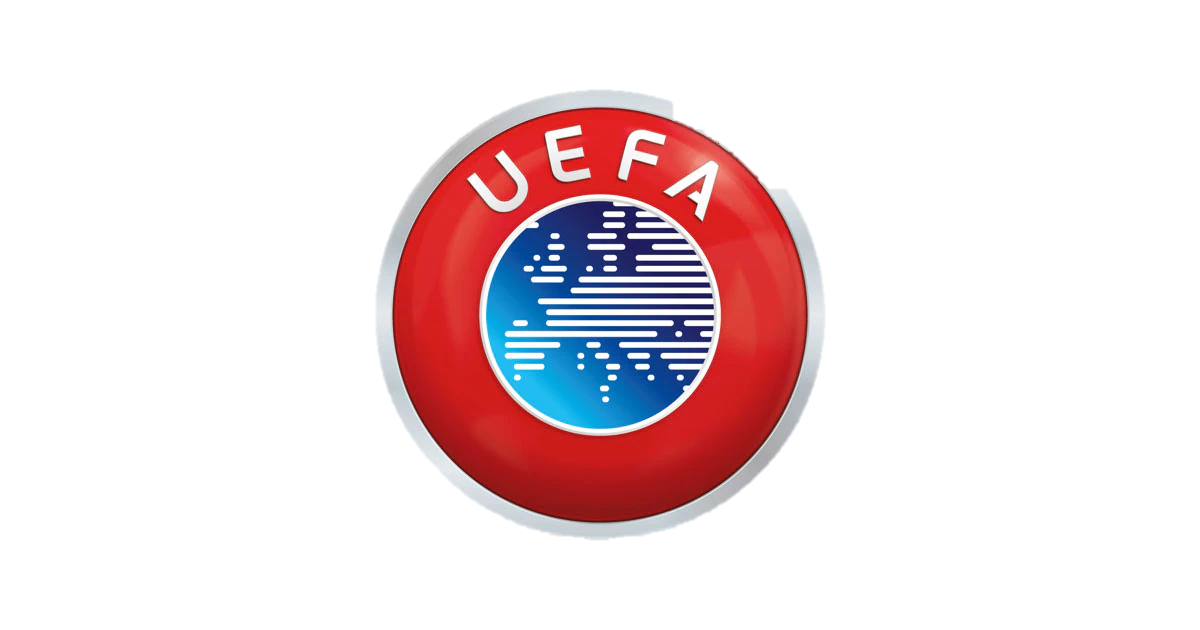 UEFA A Licenced football coach
Choaching career summary
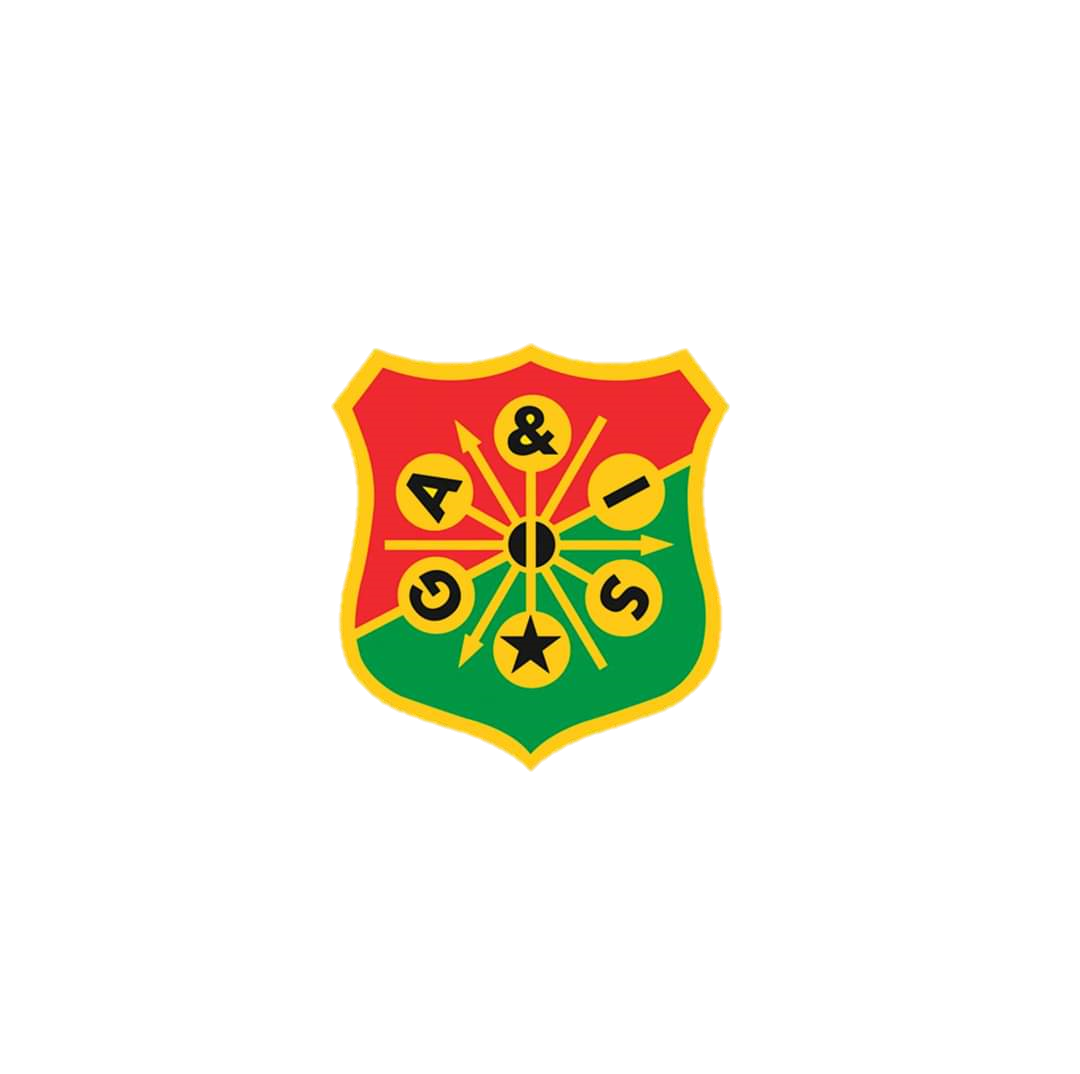 2018- 2022 ”GAIS Göteborg” Sweden
Head coach in U16 & U17
Individual coach for academy
Development coach for the most talented players in academy
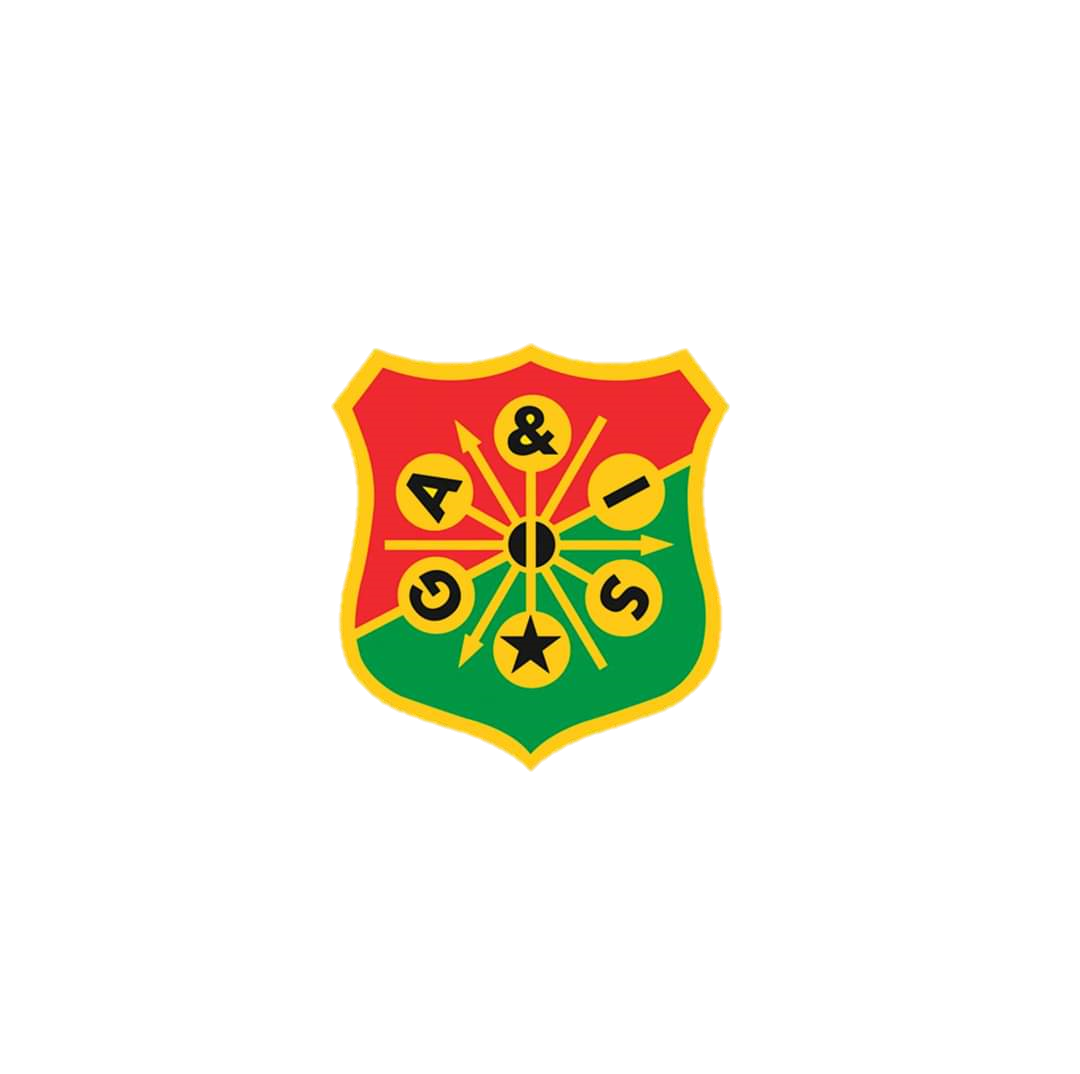 2017-2018  ”GAIS Göteborg” Sweden
First assistaint coach in U16 & U17 
Individual coach for academy
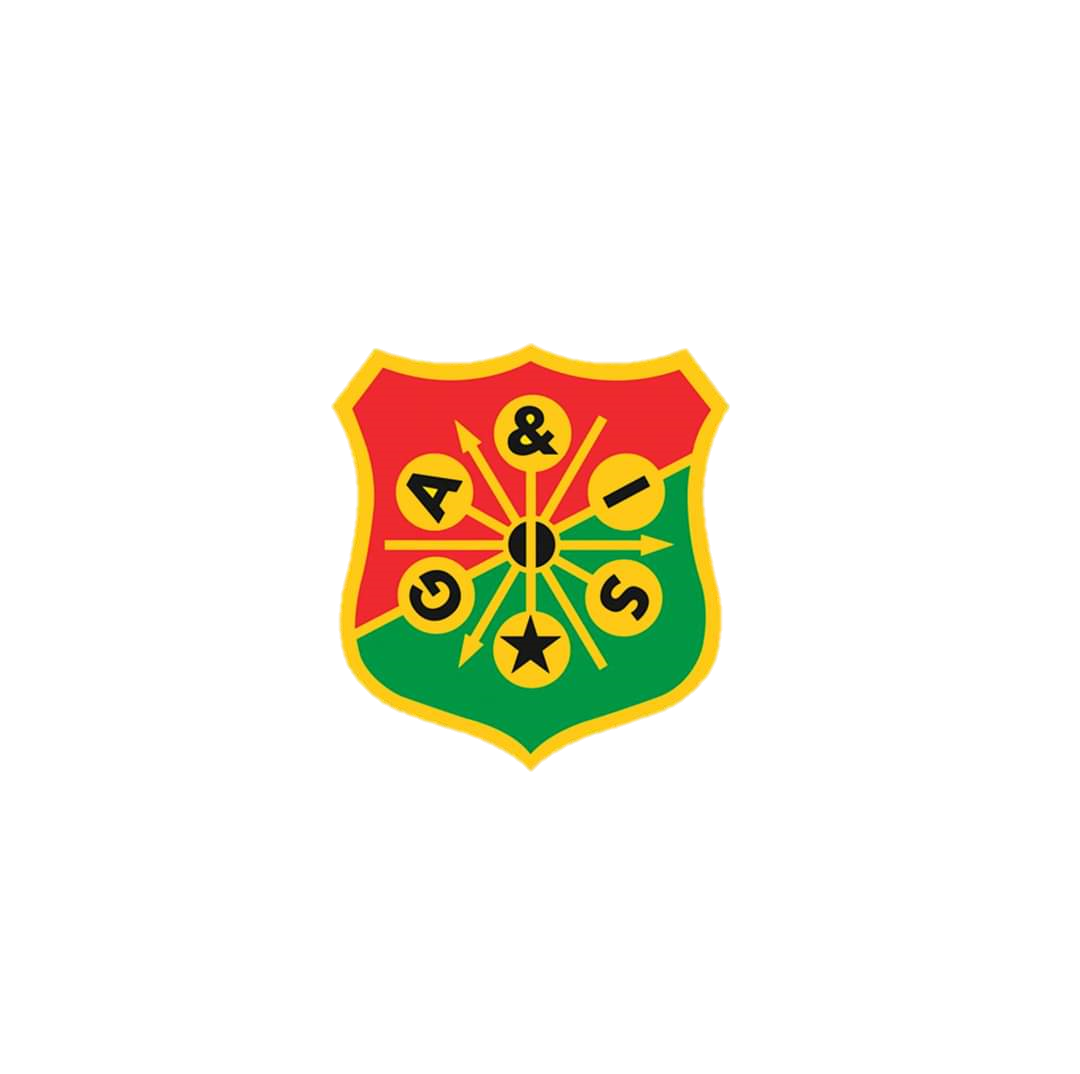 2017  ”GAIS Göteborg” Sweden
Assistaint coach in U19 
Individual coach for academy
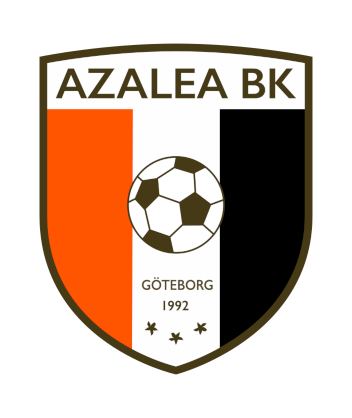 2017  ”Azalea BK Göteborg” Sweden
First assistaint coach in the A team
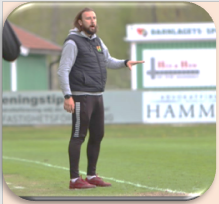 JUSUF ZUKIC
08/09/1983
Email: jusufzukic1234@gmail.com

Tel:    +46720109626

Twitter: https://twitter.com/JusufZukic?t=MYh5KFrLfAxYeuK_-l0E1A&s=08

Linkedln: https://www.linkedin.com/in/jusuf-zukic-4720b01a7
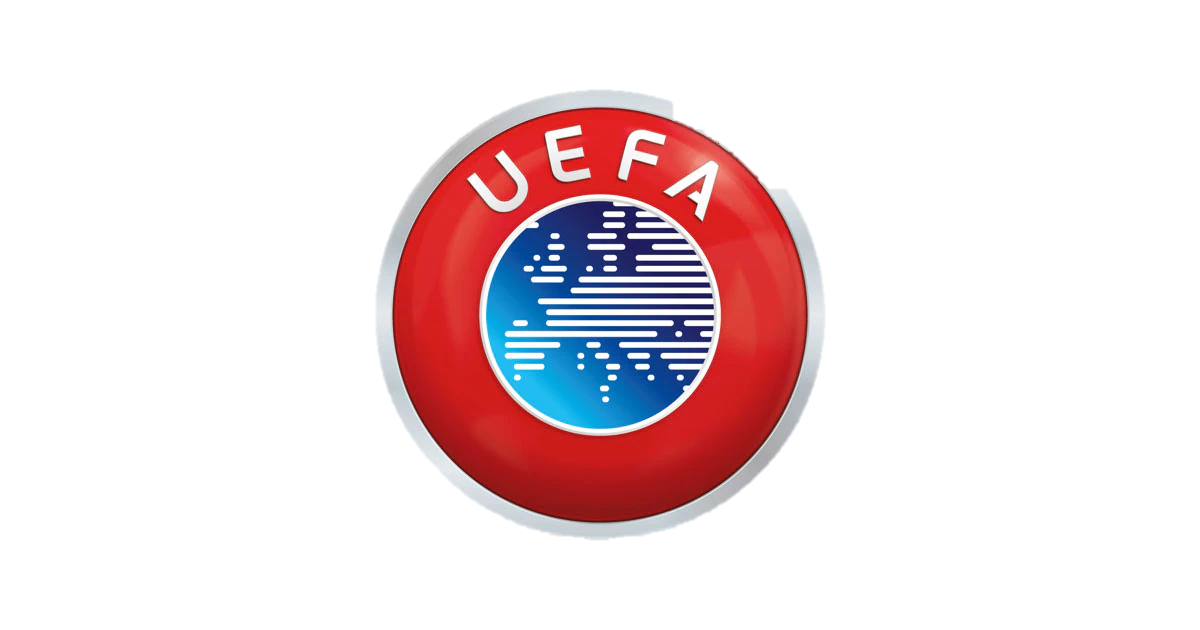 UEFA A Licenced football coach
Choaching career summary
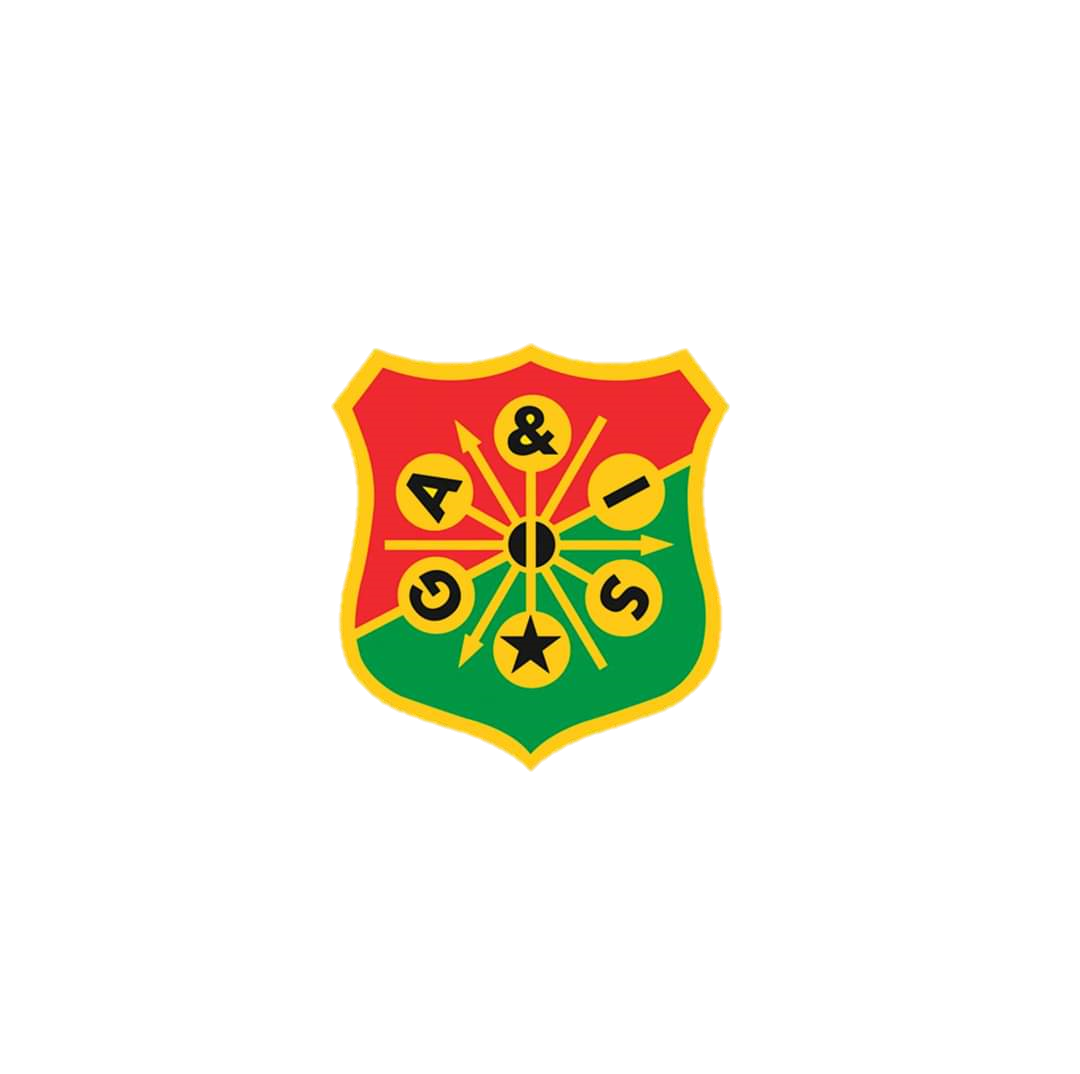 2022-  ”GAIS Göteborg” Sweden
Head coach in U19
Individual coach for academy
Development coach for the most talented players in academy
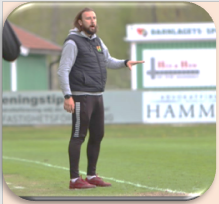 JUSUF ZUKIC
08/09/1983
Email: jusufzukic1234@gmail.com

Tel:    +46720109626

Twitter: https://twitter.com/JusufZukic?t=MYh5KFrLfAxYeuK_-l0E1A&s=08

Linkedln: https://www.linkedin.com/in/jusuf-zukic-4720b01a7
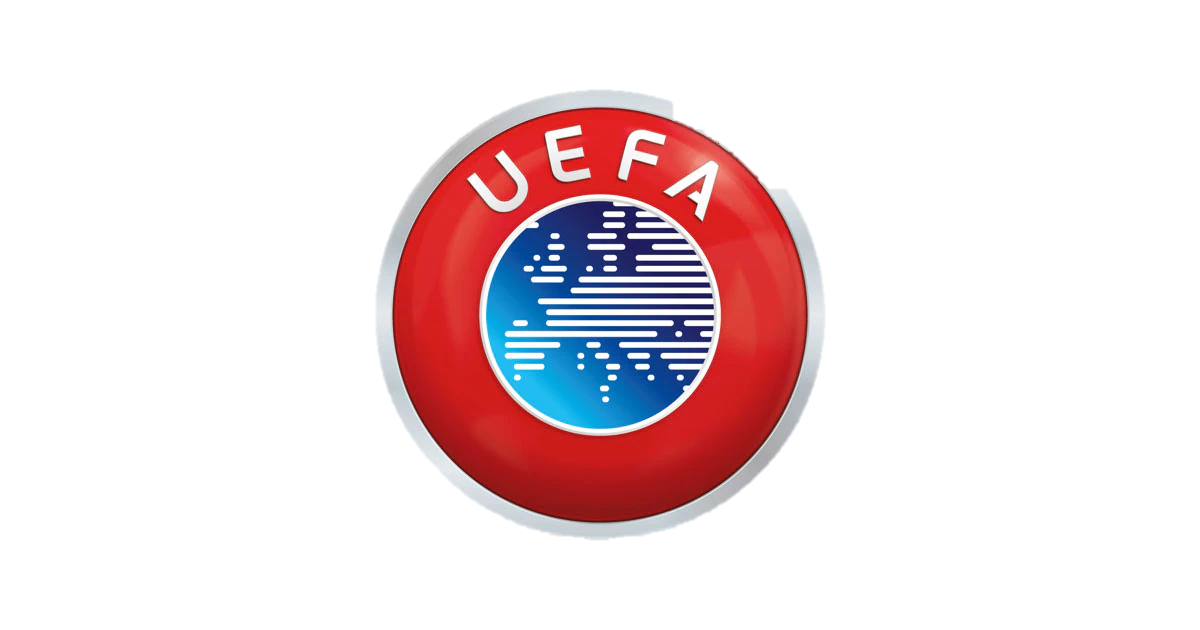 UEFA A Licenced football coach
Choaching qualifications
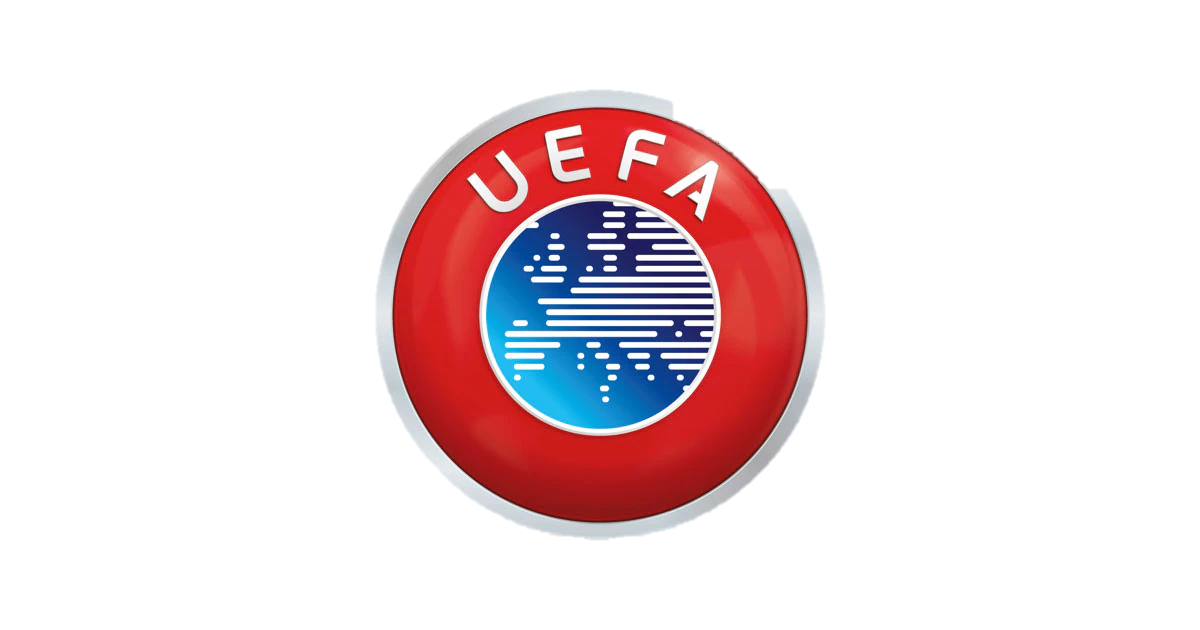 2021  UEFA ”A”
      
      Sweden football federation
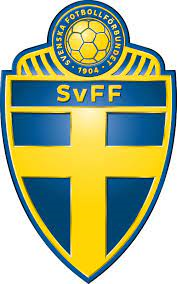 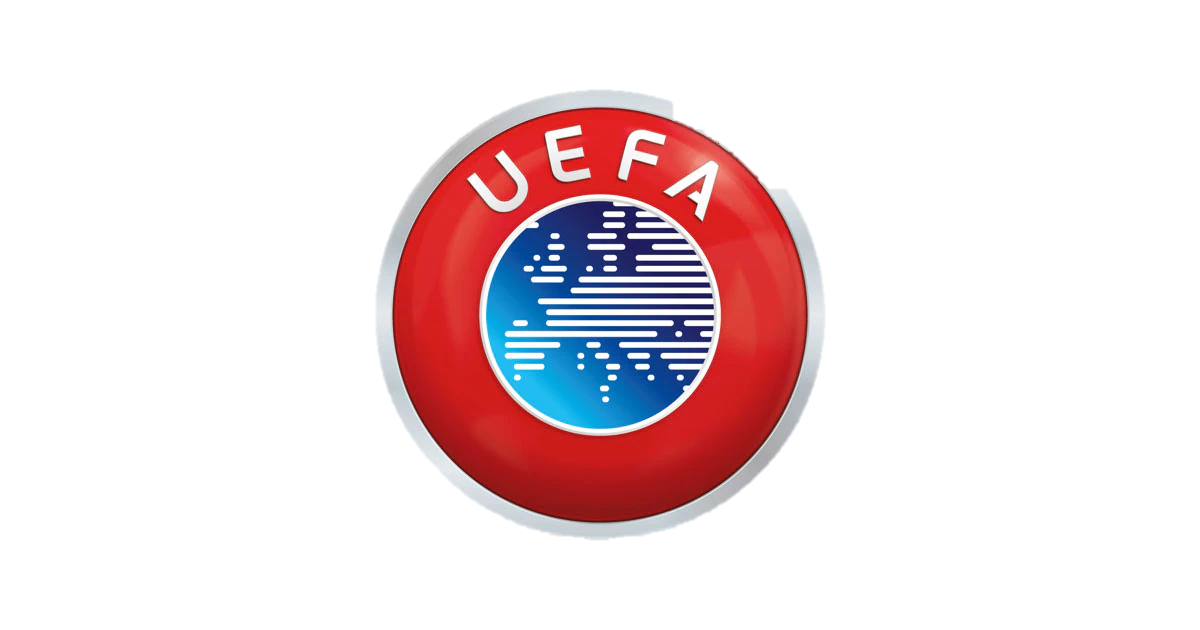 2018  UEFA ”B”
      
      Sweden football federation
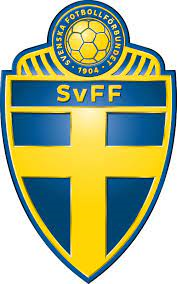 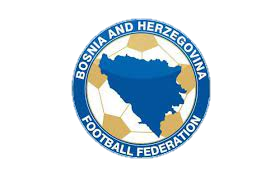 2010  National coaching licence Bosnia and Herzegovina
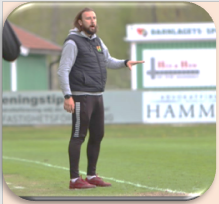 JUSUF ZUKIC
08/09/1983
Email: jusufzukic1234@gmail.com

Tel:    +46720109626

Twitter: https://twitter.com/JusufZukic?t=MYh5KFrLfAxYeuK_-l0E1A&s=08

Linkedln: https://www.linkedin.com/in/jusuf-zukic-4720b01a7
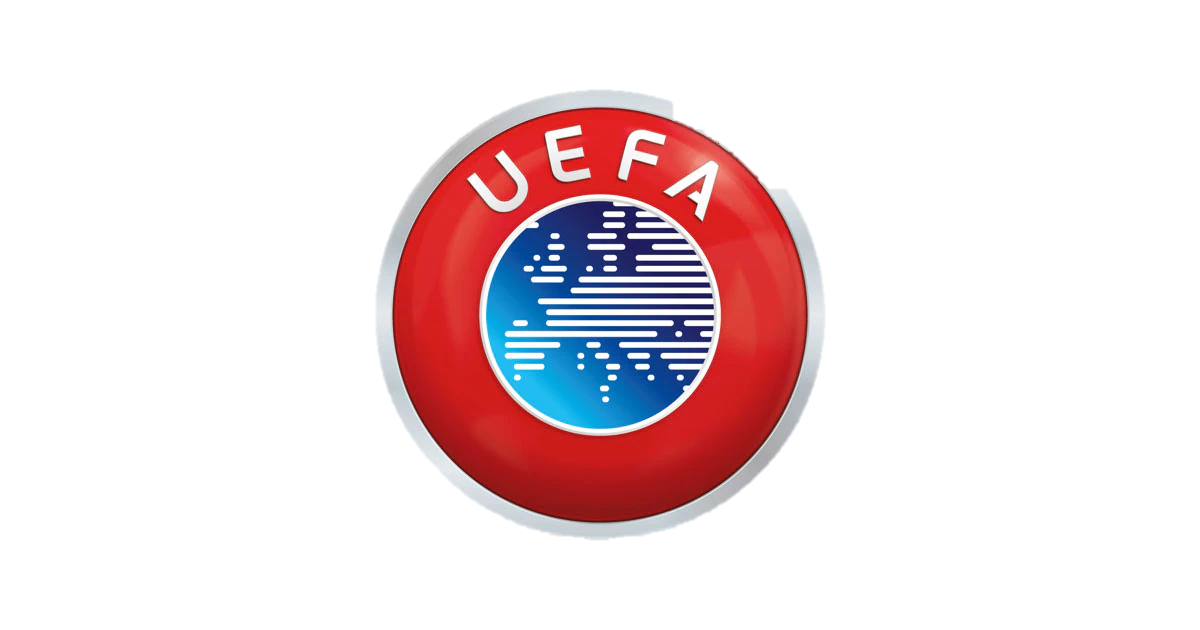 UEFA A Licenced football coach
Coaching skils
Communication
Leadership
Hard work oriented
Team work
 Group building and team spirit
Underatanding and an open and direct relationship
Working under pressure
Enthusiasm
Motivation for others
Engagement
Patience
Players development as a group
Players individual developmentee
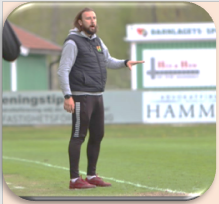 JUSUF ZUKIC
08/09/1983
Email: jusufzukic1234@gmail.com

Tel:    +46720109626

Twitter: https://twitter.com/JusufZukic?t=MYh5KFrLfAxYeuK_-l0E1A&s=08

Linkedln: https://www.linkedin.com/in/jusuf-zukic-4720b01a7
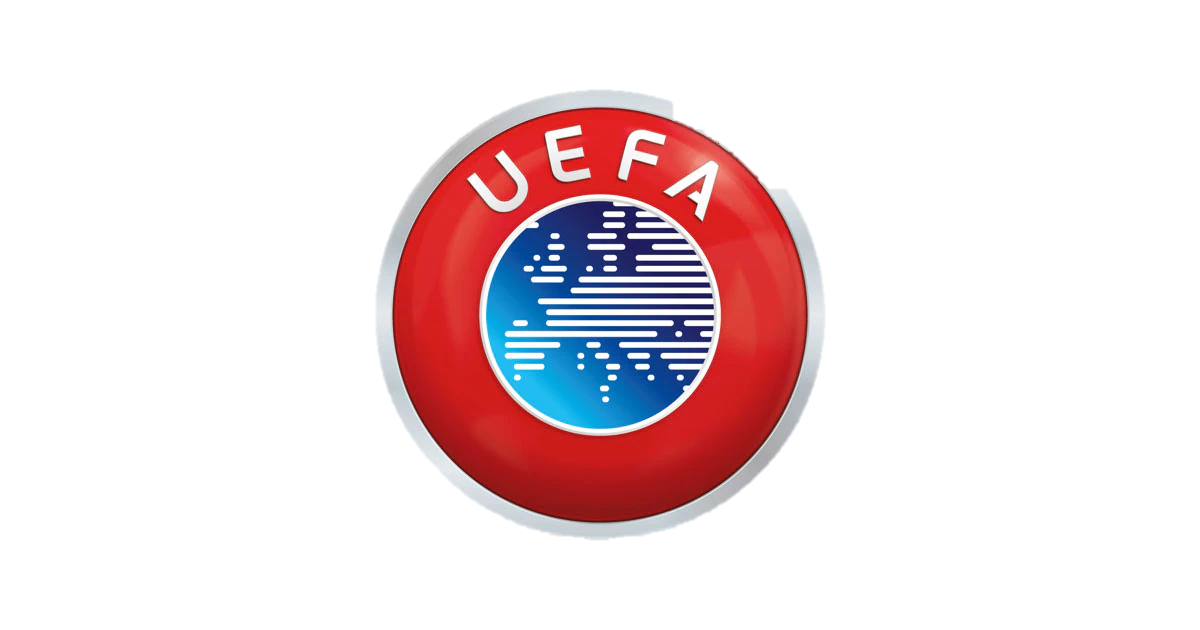 UEFA A Licenced football coach
Languages
English (very good speaking and writing)
 Swedish (good understanding, solid speech)
 Bosnian (excellent speech and writing)
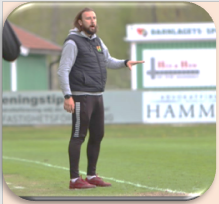 JUSUF ZUKIC
08/09/1983
Email: jusufzukic1234@gmail.com

Tel:    +46720109626

Twitter: https://twitter.com/JusufZukic?t=MYh5KFrLfAxYeuK_-l0E1A&s=08

Linkedln: https://www.linkedin.com/in/jusuf-zukic-4720b01a7
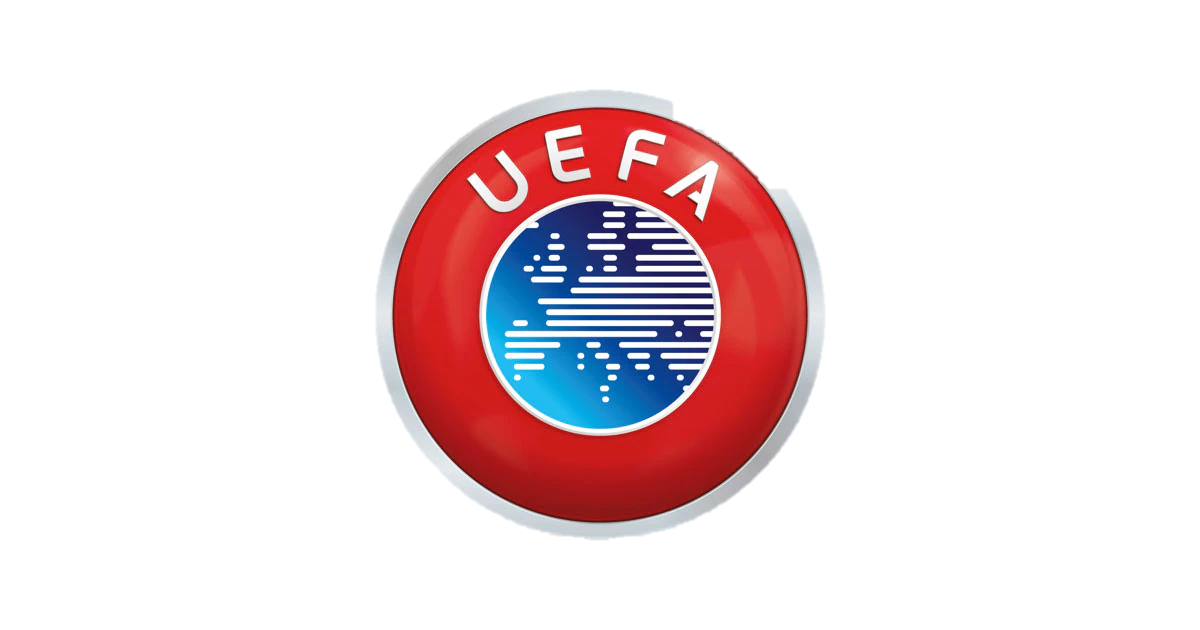 UEFA A Licenced football coach
IT skils
Microsoft office package
 Veo cam analyse
 Wyyscout analyse
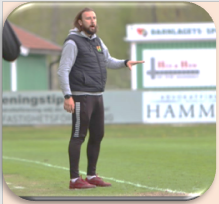 JUSUF ZUKIC
08/09/1983
Email: jusufzukic1234@gmail.com

Tel:    +46720109626

Twitter: https://twitter.com/JusufZukic?t=MYh5KFrLfAxYeuK_-l0E1A&s=08

Linkedln: https://www.linkedin.com/in/jusuf-zukic-4720b01a7
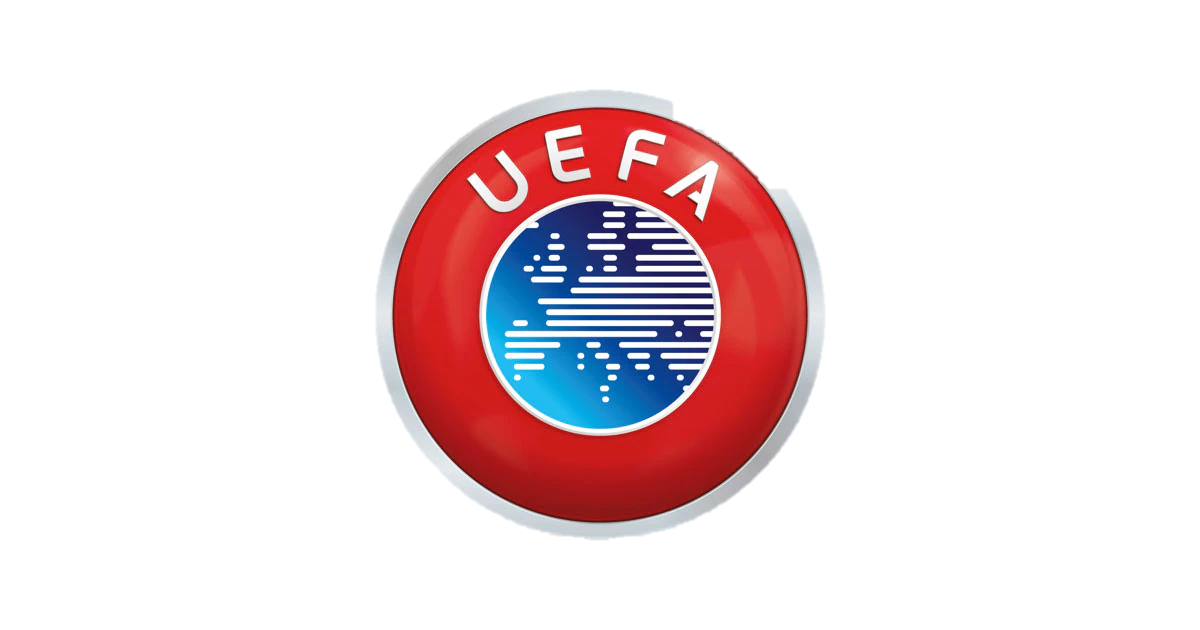 UEFA A Licenced football coach
Coaching model
As a coach, daily management and preparation of the team by the upcoming match schedule, player development strategy and club philosophy. 

 Preparing team training sessions or delegating these responsibilities to coaches, conducting exercises specific to player development and developing exercises through player accountability and decision making and player physical demands.
  
Managed the entire football periodization, intelligently allocating resources and leading, remained strongly aware of the team and player development at the youth level, making way for a quick transition to the older generations. 

 Provided guidance and motivation in the constant progress of the club's coaching and other background staff to ensure that the club fosters as professional an environment as possible.

 Worked individually with the players to gain the conditions for promotion to the next generation as soon as possible. 

 In 4 years, as the head coach of the U17  generation sent 68 players to the U19 team, and 10 players signed contracts with the A team directly from U17. 
 
 In mostly focused on the development of players in 4 years as a head coach still won the league 2 times and finished 2nd once as 3rd.2020 winner of u16 league and in general play off finished in 8 place. 

Constantly working on video analysis and with solid communication helps the players to understand the responsibilities and work process as players.  

Achieved an open relationship with the players so that they would always have support and a close and open relationship where the coach-player line was never crossed. 

 With leadership abilities,  always firmly stood behind decisions and took responsibility for everything necessary.
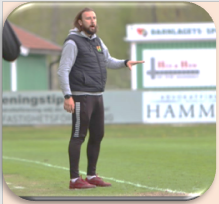 JUSUF ZUKIC
08/09/1983
Email: jusufzukic1234@gmail.com

Tel:    +46720109626

Twitter: https://twitter.com/JusufZukic?t=MYh5KFrLfAxYeuK_-l0E1A&s=08

Linkedln: https://www.linkedin.com/in/jusuf-zukic-4720b01a7
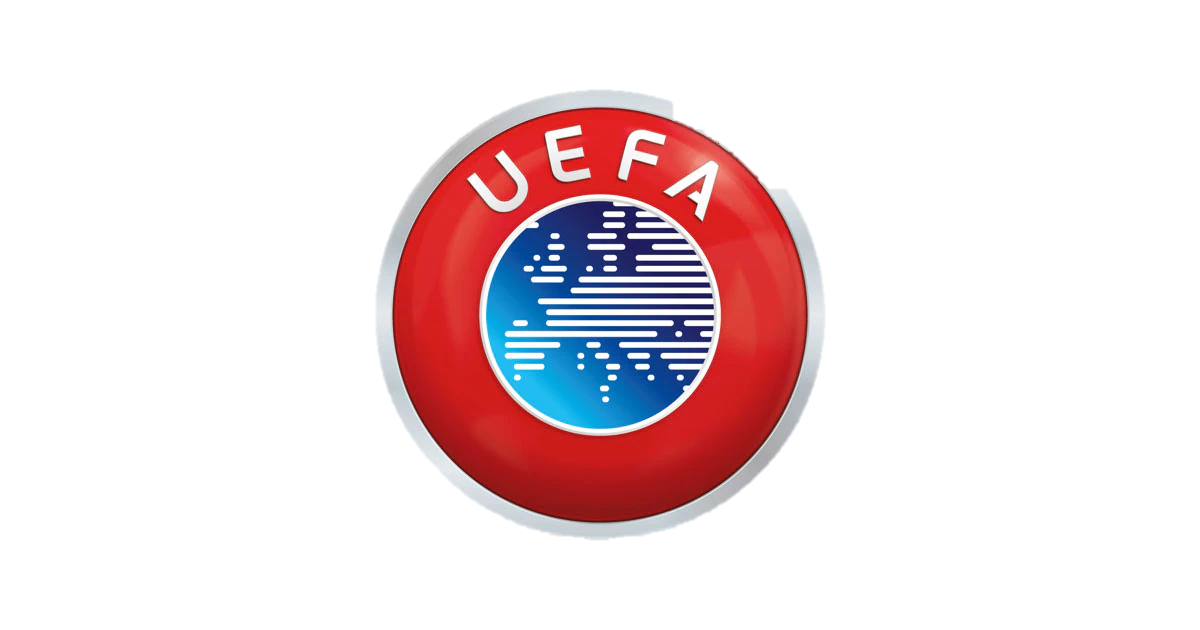 UEFA A Licenced football coach
Coaching philosophy
I work in a way that we always think first for the players and for the club. Our players need to know that they are always first and that they are part of a great club. Coaches are a service to the players and the club, if the players get the proper education, the coaches will get direct development for themselves. Working principles are always on the way to helping each other and the players. My working principles will be that we have to work for the club and the players, and my point of all will be to help the players and the club in the future. My work focus will always be on developing players and helping players get educated for the next steps. In the principles of work  i will always focus on the importance of presenting and developing young players and they will feel that our club counts on them, i will teach players to understand their importance and I will not stop them from moving forward. The key things will be focused on creating players in a football and human way, and in our team coach will provide everything to help the players and prepare them for the next steps in the older generations.

 -Work ethics

 I will always respect our work, I will always come to work positive, and will leave all private personal problems at home and always keep in mind that my behavior directly affects our players. I will be a role model for the players, and with the development of football, they will also need to have development as persons. Any problem, misunderstanding between coaches I will solve in peace, not in front of the players, they must know that we are super unique. I must always be positive and we must share happiness together. My enthusiasm would always be at the top, because a group of young people depend on us in many aspects. I will give “open hands” to everyone in our club and we will be open to talk and share everything with other coaches from our club because everything that separates us from our club colors makes us unique. Our club makes us close along with the same goals for the future
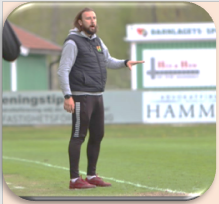 JUSUF ZUKIC
08/09/1983
Email: jusufzukic1234@gmail.com

Tel:    +46720109626

Twitter: https://twitter.com/JusufZukic?t=MYh5KFrLfAxYeuK_-l0E1A&s=08

Linkedln: https://www.linkedin.com/in/jusuf-zukic-4720b01a7
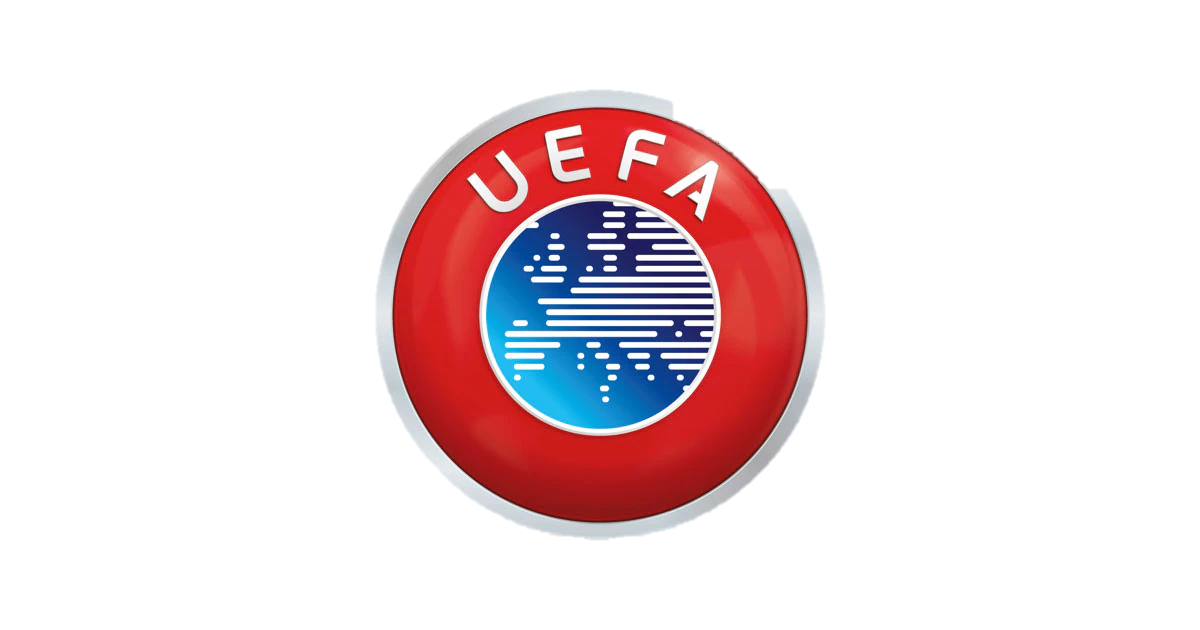 UEFA A Licenced football coach
Coaching philosophy
General philosophy
Trainings
Players development
Game plan
Ambitions
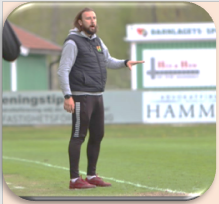 JUSUF ZUKIC
08/09/1983
Email: jusufzukic1234@gmail.com

Tel:    +46720109626

Twitter: https://twitter.com/JusufZukic?t=MYh5KFrLfAxYeuK_-l0E1A&s=08

Linkedln: https://www.linkedin.com/in/jusuf-zukic-4720b01a7
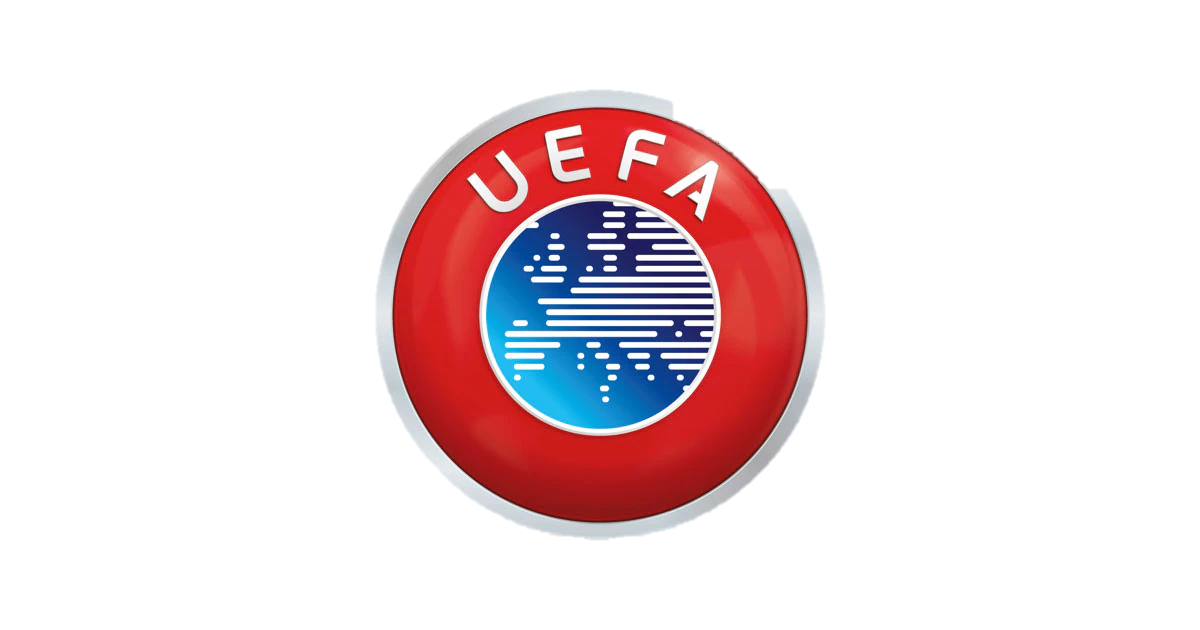 UEFA A Licenced football coach
General philosophy
Always act as a team, whole team like one

Team is the familly
Respect
Togetherness
Trust in each others
Never give up
Passion

Pride
Heart
Feelings
Hard work

 Selfconfidence
 Lifestyle
 Success
 Diference from the others
JUSUF ZUKIC
08/09/1983
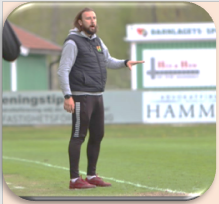 Email: jusufzukic1234@gmail.com

Tel:    +46720109626

Twitter: https://twitter.com/JusufZukic?t=MYh5KFrLfAxYeuK_-l0E1A&s=08

Linkedln: https://www.linkedin.com/in/jusuf-zukic-4720b01a7
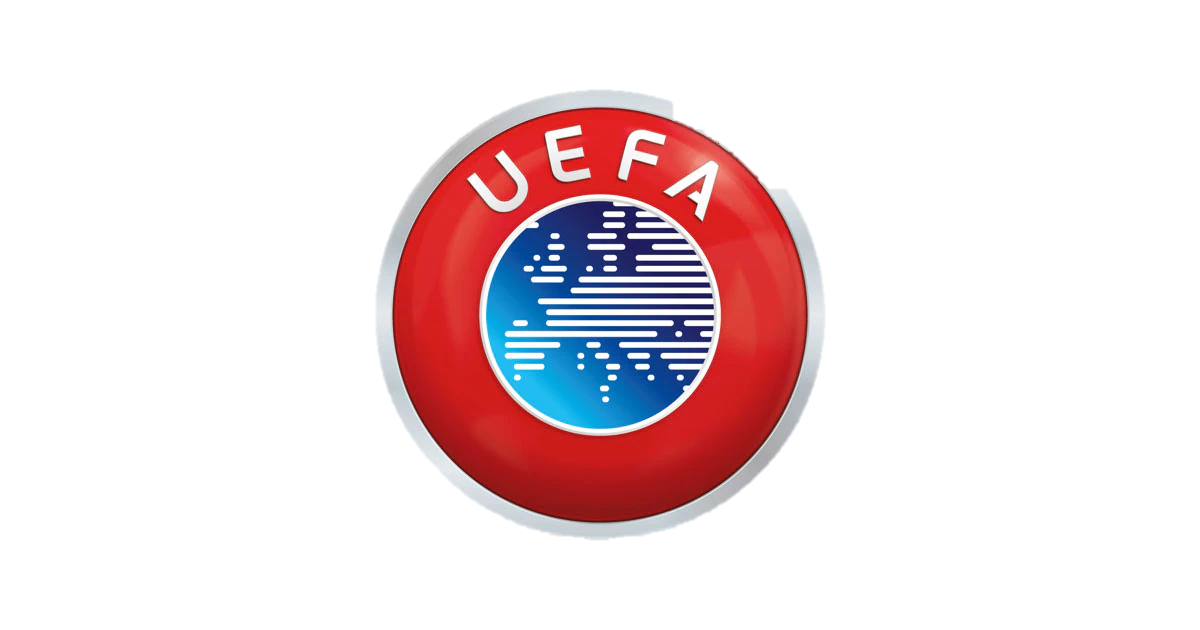 UEFA A Licenced football coach
Trainings
Regular training sessions

Development
Tactical trainings
Tecnichal trainings
Strenght trainings
Individual training sessions

Tactical trainings
Tecnichal trainings
Strenght trainings
Season training plan
Season periodisation(week, phisical, tactical, mental periodisation)
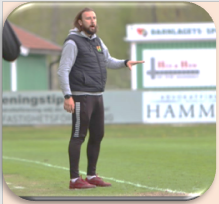 JUSUF ZUKIC
08/09/1983
Email: jusufzukic1234@gmail.com

Tel:    +46720109626

Twitter: https://twitter.com/JusufZukic?t=MYh5KFrLfAxYeuK_-l0E1A&s=08

Linkedln: https://www.linkedin.com/in/jusuf-zukic-4720b01a7
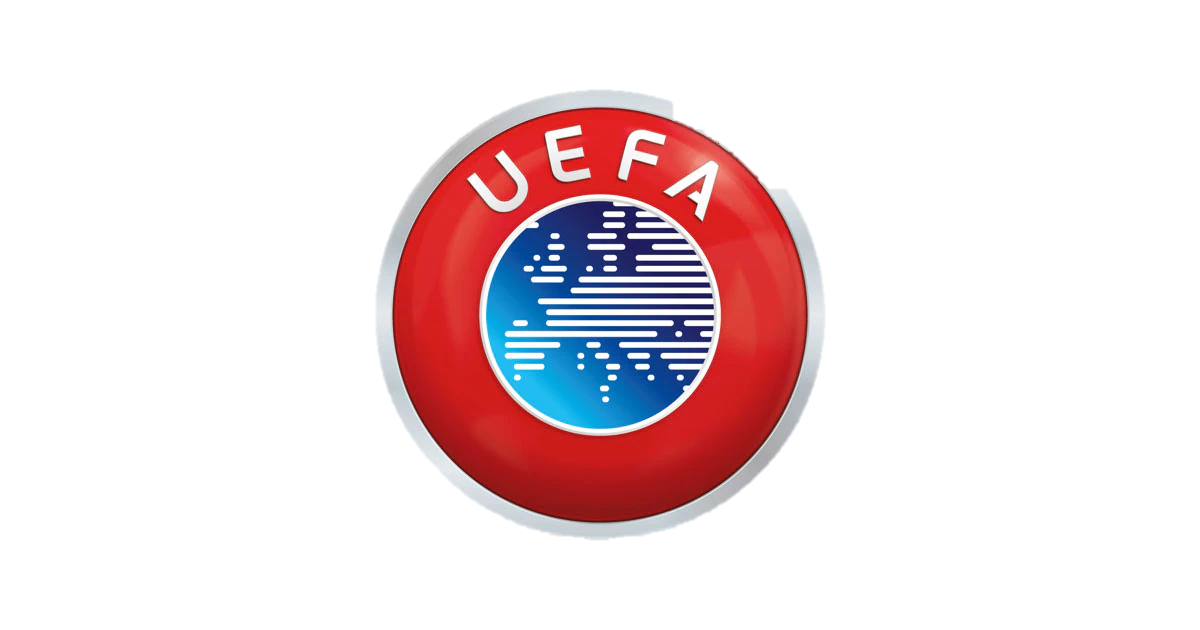 UEFA A Licenced football coach
Players development
Strategy for development

Mentality
Expirience
Open dialogue
Modern type of development
Coach in the service of players
Video analyse

Tactical trainings video analyse
Game video analyse
Individual video analyse
Group video analyse
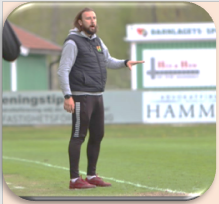 JUSUF ZUKIC
08/09/1983
Email: jusufzukic1234@gmail.com

Tel:    +46720109626

Twitter: https://twitter.com/JusufZukic?t=MYh5KFrLfAxYeuK_-l0E1A&s=08

Linkedln: https://www.linkedin.com/in/jusuf-zukic-4720b01a7
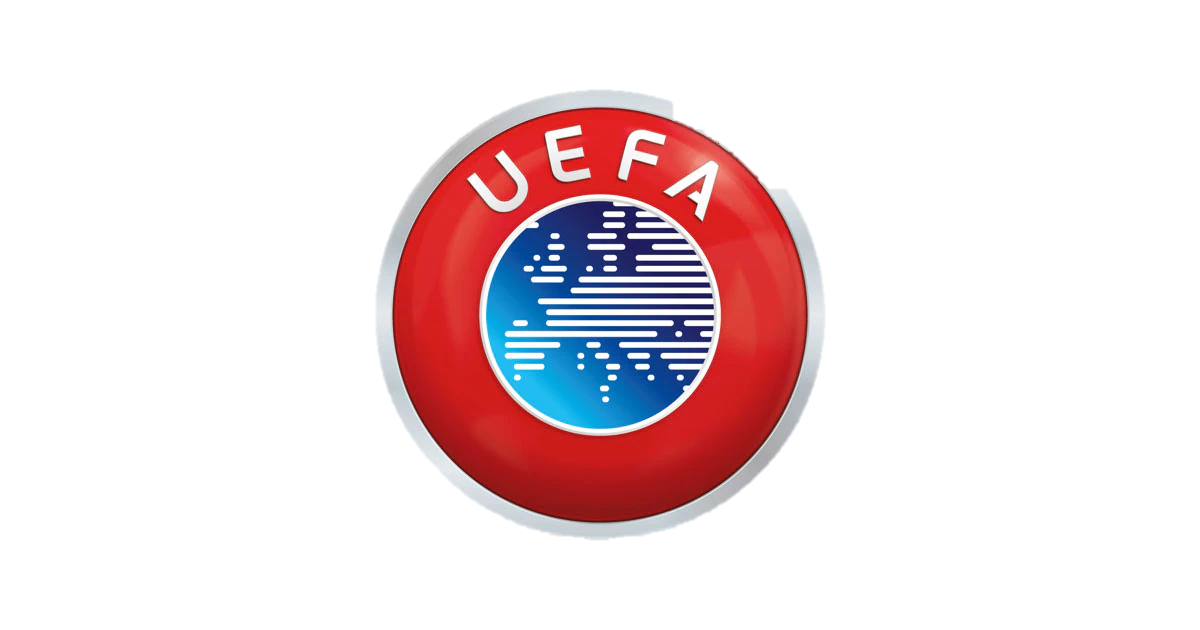 UEFA A Licenced football coach
Game plan
Characteristics of game plan


With ball play direct, try to come on positions for scoring goals soon as possible

When we lose the ball, we press direct, we want ball back direct to continue attack and to traying scoring goals.

Always trying to be dominant team, desire to work dominant with ball and without.

We want to put our defending far from our goal, always try to set high press.

Always be creative with ball, use imagination and freedom.

 Brave, comfort with ball, naturel phase is when we have ball.
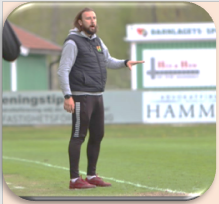 JUSUF ZUKIC
08/09/1983
Email: jusufzukic1234@gmail.com

Tel:    +46720109626

Twitter: https://twitter.com/JusufZukic?t=MYh5KFrLfAxYeuK_-l0E1A&s=08

Linkedln: https://www.linkedin.com/in/jusuf-zukic-4720b01a7
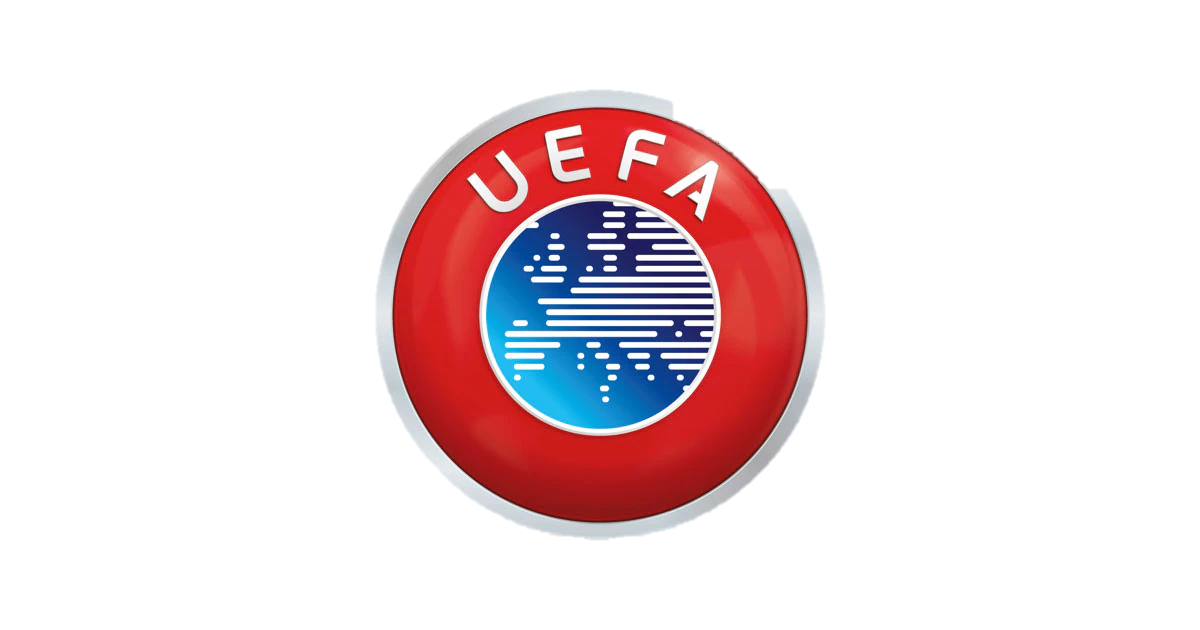 UEFA ”A” Licenced football coach
Game plan
Plan for the tactical development
Offensive play
Defensive play
Discipline in the game

Structure, rotations and collective offensive playing

Individual offensive playing

Responsibility
Discipline in the game

Structure and collective defending

Individual defending

Responsibility
Transitions
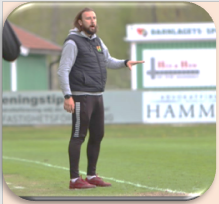 JUSUF ZUKIC
08/09/1983
Email: jusufzukic1234@gmail.com

Tel:    +46720109626

Twitter: https://twitter.com/JusufZukic?t=MYh5KFrLfAxYeuK_-l0E1A&s=08

Linkedln: https://www.linkedin.com/in/jusuf-zukic-4720b01a7
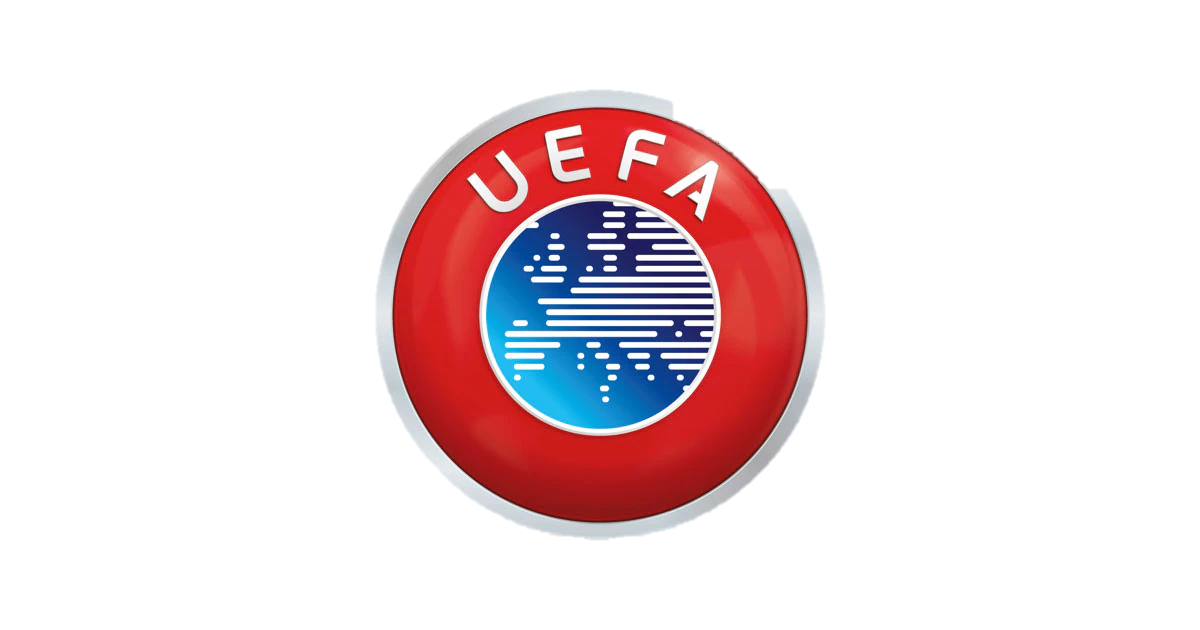 UEFA A Licenced football coach
Game plan
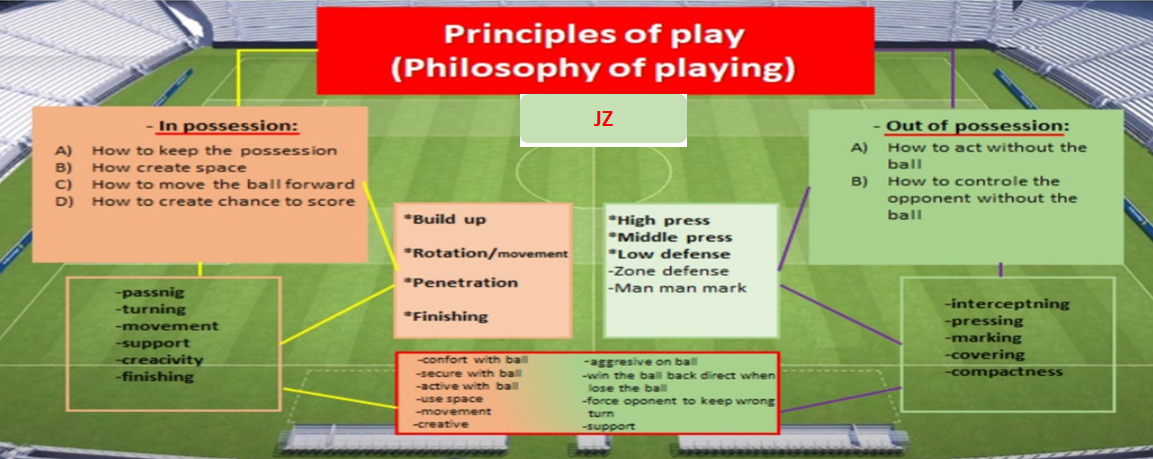 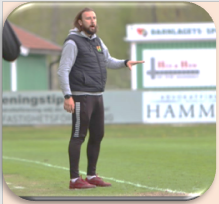 JUSUF ZUKIC
08/09/1983
Email: jusufzukic1234@gmail.com

Tel:    +46720109626

Twitter: https://twitter.com/JusufZukic?t=MYh5KFrLfAxYeuK_-l0E1A&s=08

Linkedln: https://www.linkedin.com/in/jusuf-zukic-4720b01a7
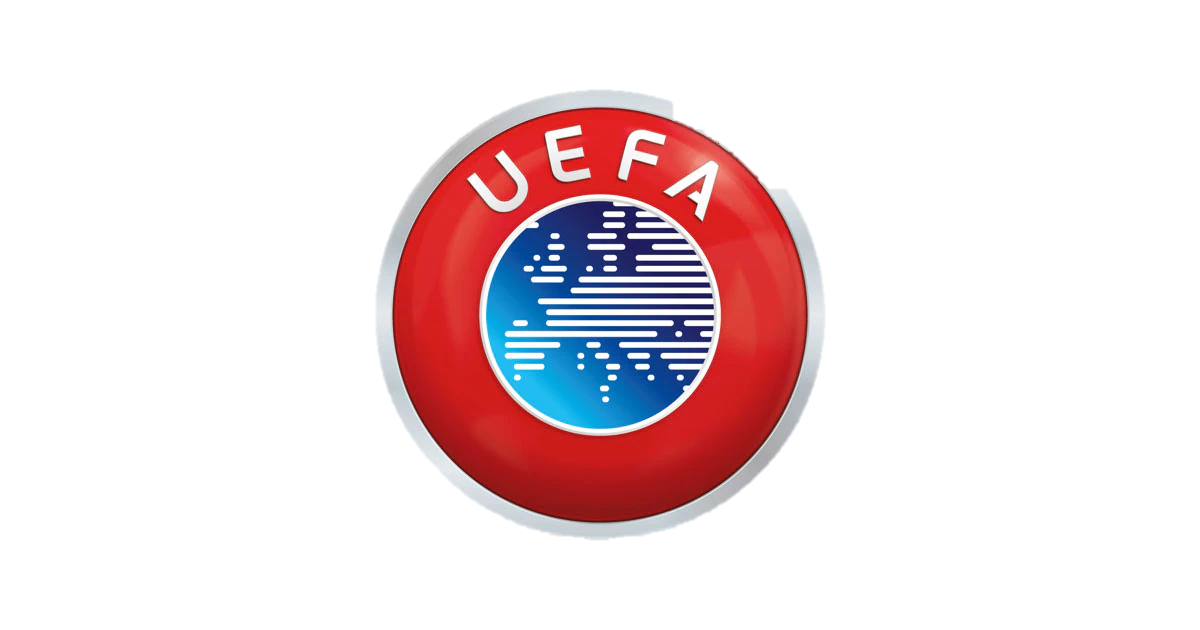 UEFA A Licenced football coach
Game plan
Buildup/posessional play principles:
Calm and confident on the ball, on pressure

Communication

Goalkeeper as a field  player and the option to pass back always

Passive only if we have to, until we find space for play forward

Tempo on passing the ball

If we can break the opponent with one pass we always do it

Diagonal side changes

Speed of movement

Rotations

2 or 3 options for the next pass
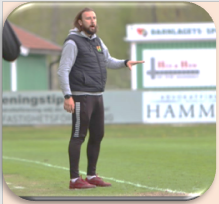 JUSUF ZUKIC
08/09/1983
Email: jusufzukic1234@gmail.com

Tel:    +46720109626

Twitter: https://twitter.com/JusufZukic?t=MYh5KFrLfAxYeuK_-l0E1A&s=08

Linkedln: https://www.linkedin.com/in/jusuf-zukic-4720b01a7
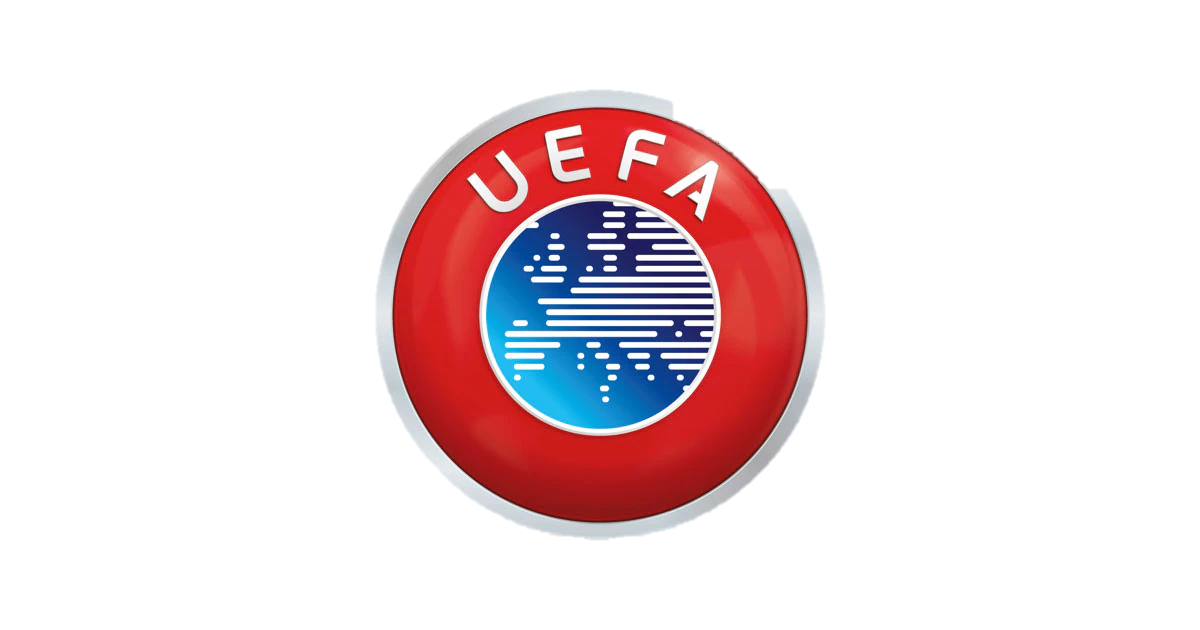 UEFA A Licenced football coach
Game plan
Defensive play principles( middle,low or high defending):
  
High press:
Middle or low defence:

Communication/signal

Compact

 Never between lines

 Protect the space

 Back press

 Recover quickly

If opponent brake our midlle block  fall down diagonally,  
make a compact  low defence
Communication/signal

Compact

Awareness of when

If we decide to press high, we want to win ball

One goes, all go

Cut off passing angles

Recover quickly

If opponent brake our H.press  fall down diagonally, 
 make a compact middle or low defence
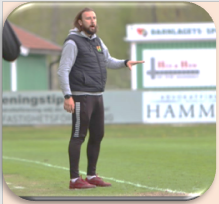 JUSUF ZUKIC
08/09/1983
Email: jusufzukic1234@gmail.com

Tel:    +46720109626

Twitter: https://twitter.com/JusufZukic?t=MYh5KFrLfAxYeuK_-l0E1A&s=08

Linkedln: https://www.linkedin.com/in/jusuf-zukic-4720b01a7
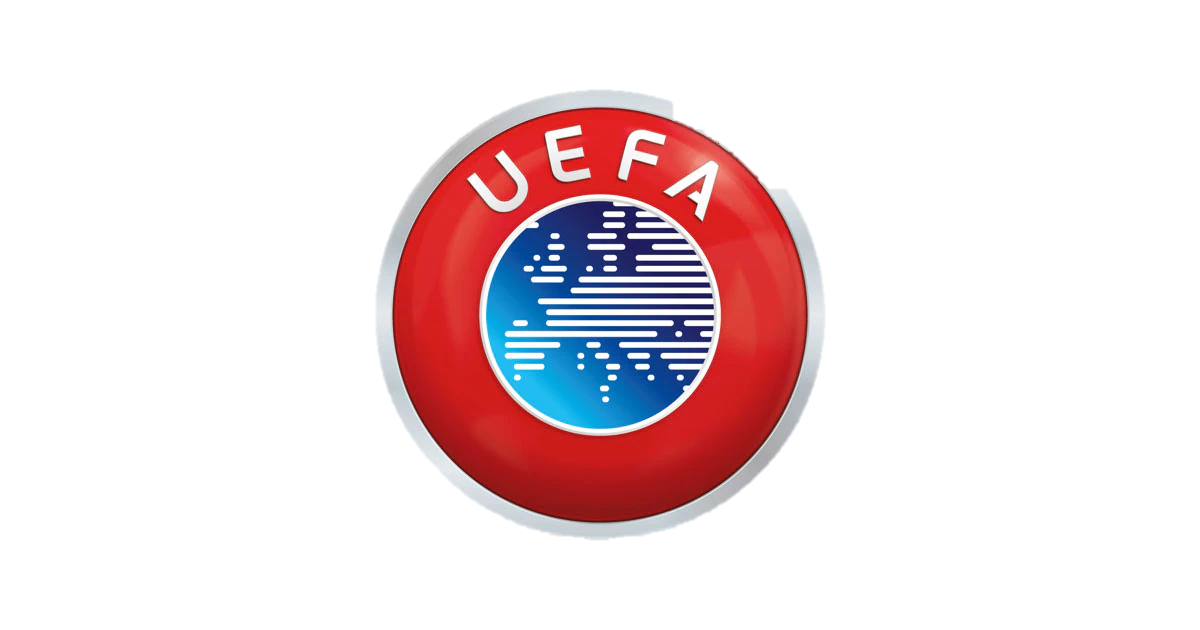 UEFA A Licenced football coach
Ambitions
Develop players
Dominant playing style
Making safe future for the club
Togetherness
Making good people
Passion